What is EU Relations Law? The Legal Ecosystem after Brexit
Jack Williams
Barrister 
Monckton Chambers
@Jack_R_Williams
+44 (0)20 7405 7211
www.eurelationslaw.com
www.monckton.com
Timeline
transition/implementation period         a mini transition?
				       period
@Jack_R_Williams
+44 (0)20 7405 7211
www.eurelationslaw.com
www.monckton.com
EU Relations Law (EURL): The Legal Ecosystem (1)
Institutional framework
International agreements
EU law
Domestic law incl. devolution arrangements
@Jack_R_Williams
+44 (0)20 7405 7211
www.eurelationslaw.com
www.monckton.com
EU Relations Law (EURL): The Legal Ecosystem (II)
EU(WA)A 2020
Delegated legislation
Delegated legislation
WA & NI Protocol
@Jack_R_Williams
+44 (0)20 7405 7211
www.eurelationslaw.com
www.monckton.com
EU Relations Law (EURL): The Legal Ecosystem (III)
EU(WA)A 2020
Delegated legislation
Delegated legislation
WA & NI Protocol
@Jack_R_Williams
+44 (0)20 7405 7211
www.eurelationslaw.com
www.monckton.com
EU Relations Law (EURL): The Legal Ecosystem (IV)
EU(WA)A 2020
Delegated legislation
Delegated legislation
WA & NI Protocol
@Jack_R_Williams
+44 (0)20 7405 7211
www.eurelationslaw.com
www.monckton.com
Regulations – proceed with caution
An example

The Competition (Amendment etc.) (EU Exit) Regulations 2019
The Competition (Amendment etc.) (EU Exit) Regulations (No 2) 2019
The Competition (Amendment etc.) (EU Exit) Regulations 2020
[ ??? The Competition (Amendment etc.) (EU Exit) (No 2) Regulations 2020/2021 ??? ]
@Jack_R_Williams
+44 (0)20 7405 7211
www.eurelationslaw.com
www.monckton.com
EU Relations Law (EURL): The Legal Ecosystem (V)
EU(WA)A 2020
Delegated legislation
Delegated legislation
WA & NI Protocol
Devolved legislation
@Jack_R_Williams
+44 (0)20 7405 7211
www.eurelationslaw.com
www.monckton.com
Staged questions
What is the international source?
EU law 
Withdrawal Agreement / NI Protocol
FTA
How is it incorporated into domestic law?
Is it retained EU law? If so, what kind of retained EU law?
Does domestic law incorporate it or allow ‘specific and limited breaches’?
Has it been amended by domestic regulations? (and re-amended?)
Are there different devolved positions? 
What are the remedies? (e.g. Francovich + validity?)
@Jack_R_Williams
+44 (0)20 7405 7211
www.eurelationslaw.com
www.monckton.com
www.eurelationslaw.com
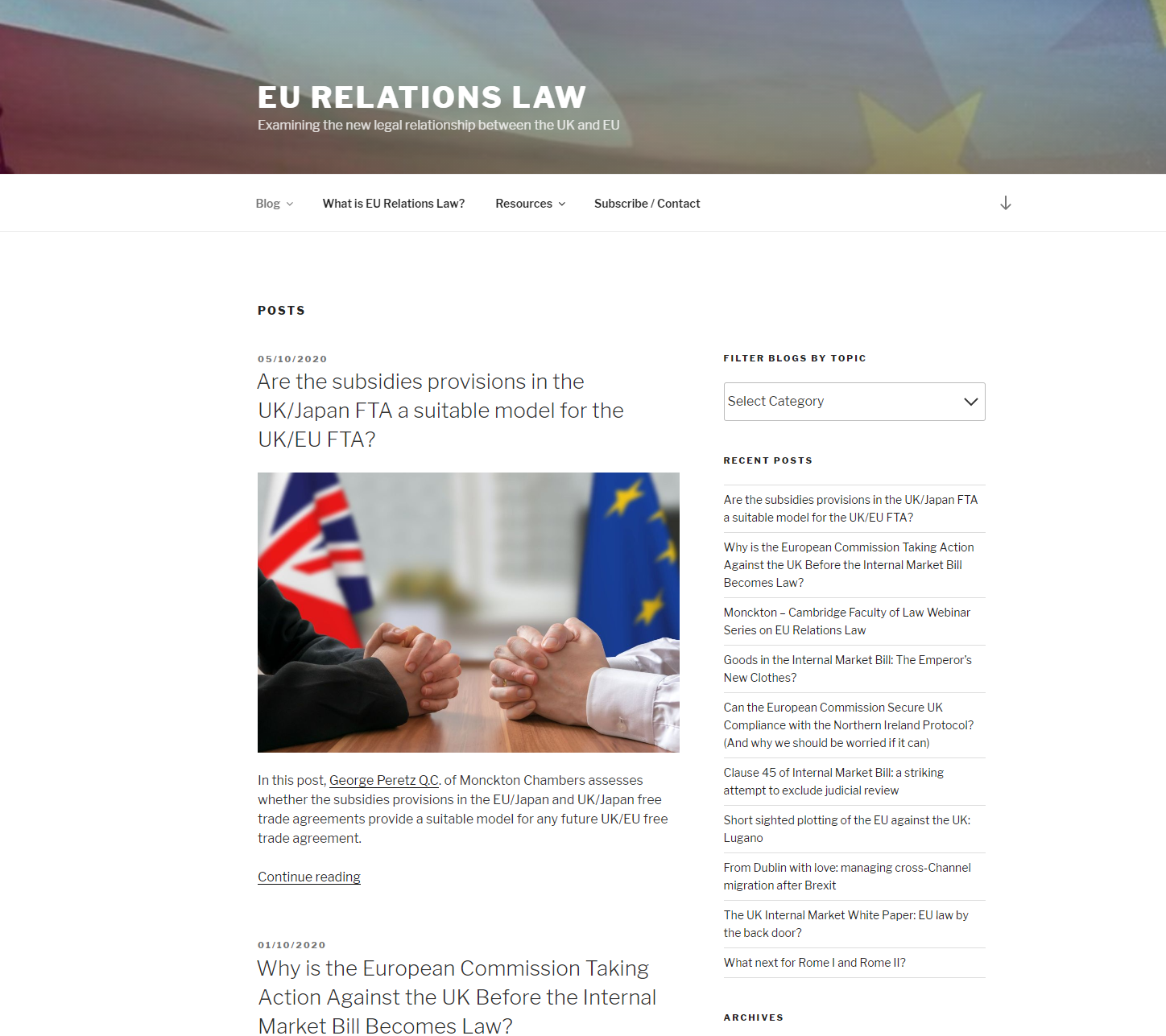 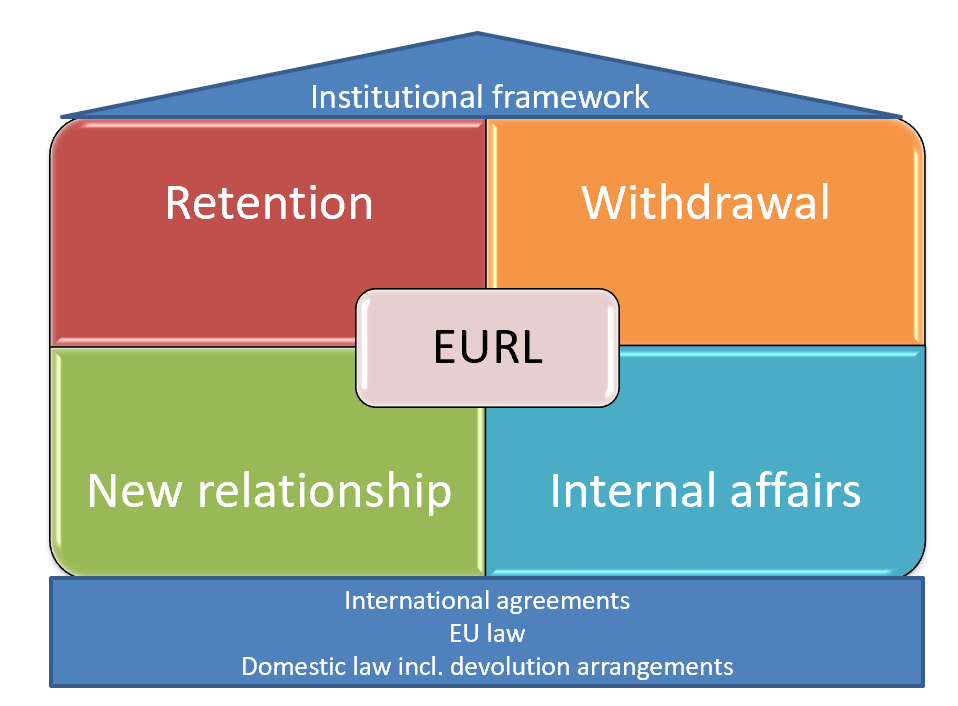 @Jack_R_Williams
+44 (0)20 7405 7211
www.eurelationslaw.com
www.monckton.com
What is EU Relations Law? The Legal Ecosystem after Brexit
Jack Williams
Barrister 
Monckton Chambers
@Jack_R_Williams
+44 (0)20 7405 7211
www.eurelationslaw.com
www.monckton.com